Perspectivas 2025
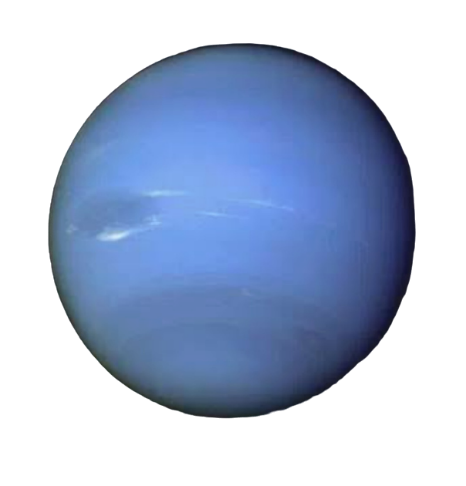 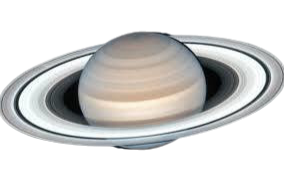 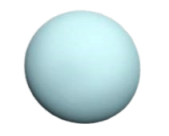 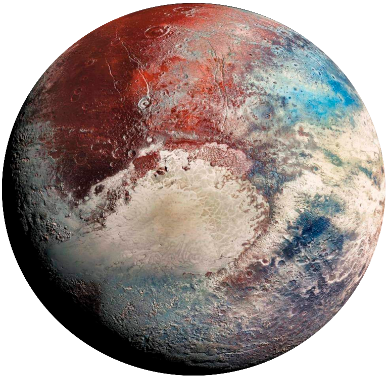 Celisa Beranger
Mudanças de signo dos Geracionais em curto espaço é incomum  

Entre 19/11/2024 e 26/04/2026 os três mudam


Plutão   1ª entrada 23/03 a 11/06/2023 voltou a Capricórnio
Aquário 2ª entrada 20/01 a 01/09 2024 volta a Capricórnio
               3ª entrada definitiva 19/11/2024

Netuno  1ª entrada 30/03/2025 a 22/10/2025 volta a Peixes
Áries      2ª entrada definitiva 26/01/2026 (conjunção com
                                  Saturno que entra em 13/02/2024) 

Urano    1ª entrada 07/07/2025 a 08/11/2025 volta a Touro
Gêmeos 2ª entrada definitiva 26/04/2026
Entrada definitiva 19/11/2024
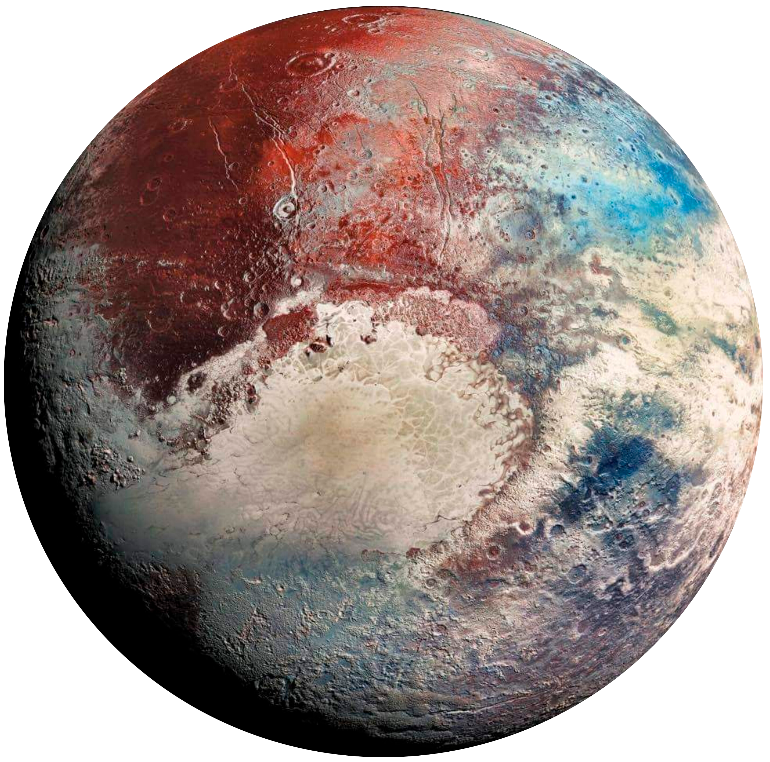 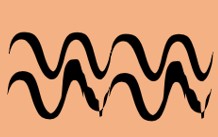 Mudança de Paradigma da Etapa Ar do Grande Ciclo Júpiter/Saturno. 
Etapa Ar valoriza o humano e es relações, o intelecto e o conhecimento
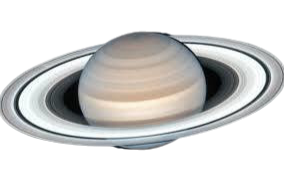 1ª entrada 25/052025  a 01/09/2025 volta a Peixes 
 2ª entrada definitiva 14/02/2026
q
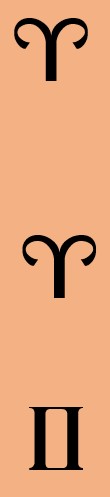 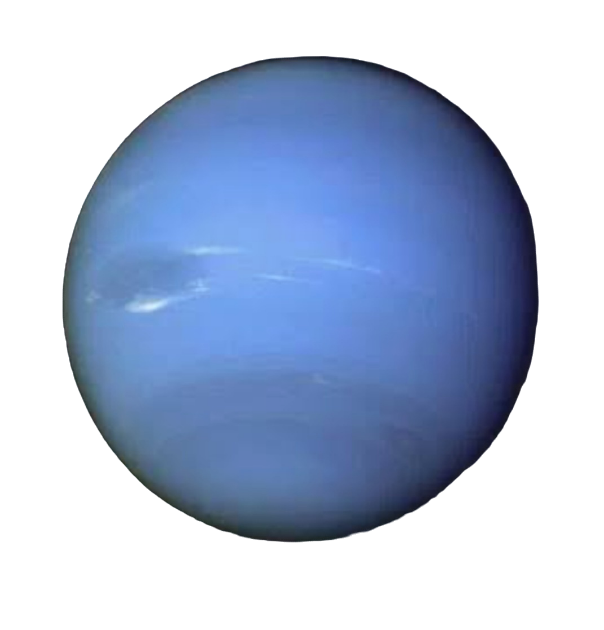 q
1ª entrada 30/03/2025 a 22/10/2025 volta a Peixes
 2ª entrada definitiva 26/01/2026
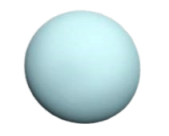 e
1ª entrada 07/07/2025 a 08/11/2025 volta a Touro
 2ª entrada definitiva 26/04/2026
Mudanças são positivas Pequeno Triângulo 2025 a 2028
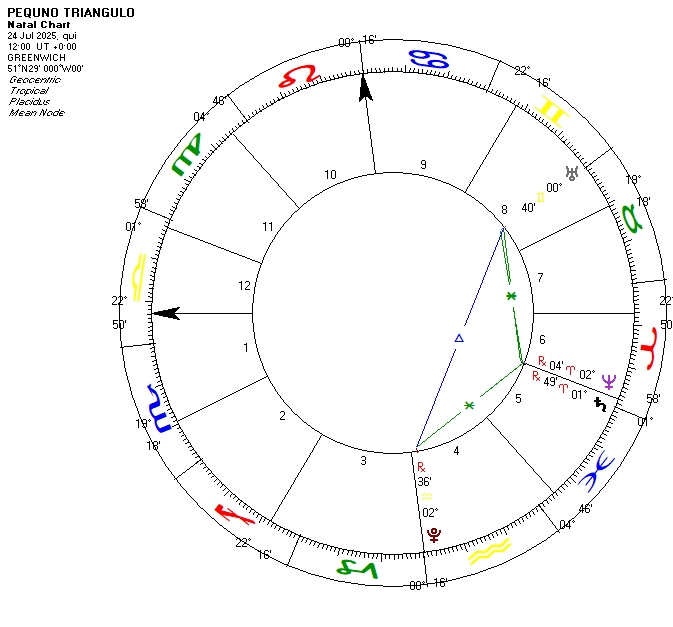 06 ciclos planetários
2025 e 2026

Saturno/Netuno
Saturno/Urano
Saturno/Plutão 
Urano/Netuno
Urano/Plutão
Netuno/Plutão

2027 e 2028
03 ciclos
Urano/Netuno
Urano/Plutão
Netuno/Plutão
André Barbault e o Pequeno Triângulo
2016 Planetary Cycles 


“É a mais benéfica configuração  do século e a parceria interplanetária atuará para o melhor em um esplêndido relançamento da civilização. Ela contém uma harmoniosa relação entre primordiais polos opostos; conjugando o externo e o interno, racional e espiritual, mente e alma...”
Grande Mutação e Mudança de Paradigma.
Etapa Ar do grande ciclo Júpiter/Saturno valoriza o humano e as relações,
o intelecto e o conhecimento.
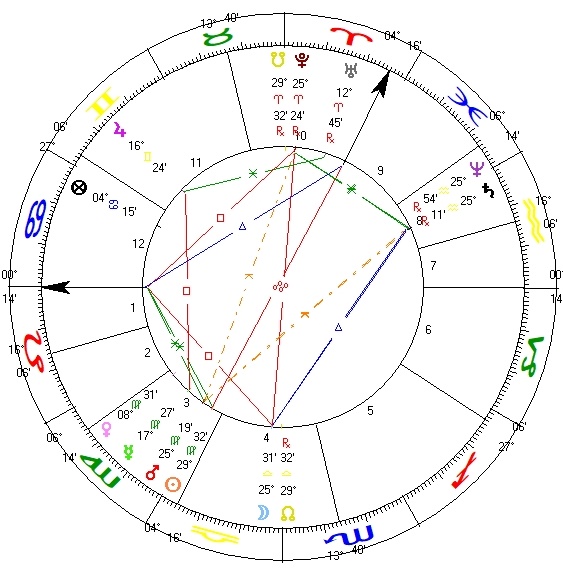 Descoberta
 de Netuno
   
  23/09/1846 (00:10)
   Berlim

  Johann Galle
  Urban Le Verrier
  John Adams
Acontecimentos próximos à Descoberta
Invenções e explorações no campo da ciência 
1846 Publicação das teorias de Faraday, noção de que toda energia pode ser reduzida a uma fonte única, considerada  o começo da física moderna
          Fundação do Smithsonian Institute nos EUA
          Utilização de gás para iluminação  
1847  Instrumentos ópticos de Carl Zeiss
          Invenção da nitroglicerina
          Nasce o Marxismo

Saúde - 1846 anestésicos nas cirurgias e opióides
               Investigações no psíquico - hipnose

Revoltas populares
1848 Insurreições na Europa 
         Publicação do Manifesto Comunista de Marx e Engels 
         Primeiro Congresso dos Direitos da Mulher  em Paris
Conjunções cada 37 anos  
Pesquisa Michael Harding
Temas das Conjunções 
Projetos e construções (túneis, pontes, catedrais)
Projetos e descobertas científicas 
Leis sociais em favor da saúde
Justiça social
Revoltas e revoluções
Socialismo e comunismo
Questões religiosas (divisões religiosas, Lutero, Metodismo)
História da Rússia e URSS contada através dos ciclos


Etapa Ar do grande ciclo Júpiter/Saturno valoriza o humano e as relações,  o intelecto e o conhecimento.
André Barbault - Índice Cíclico em crescimento “avanço”
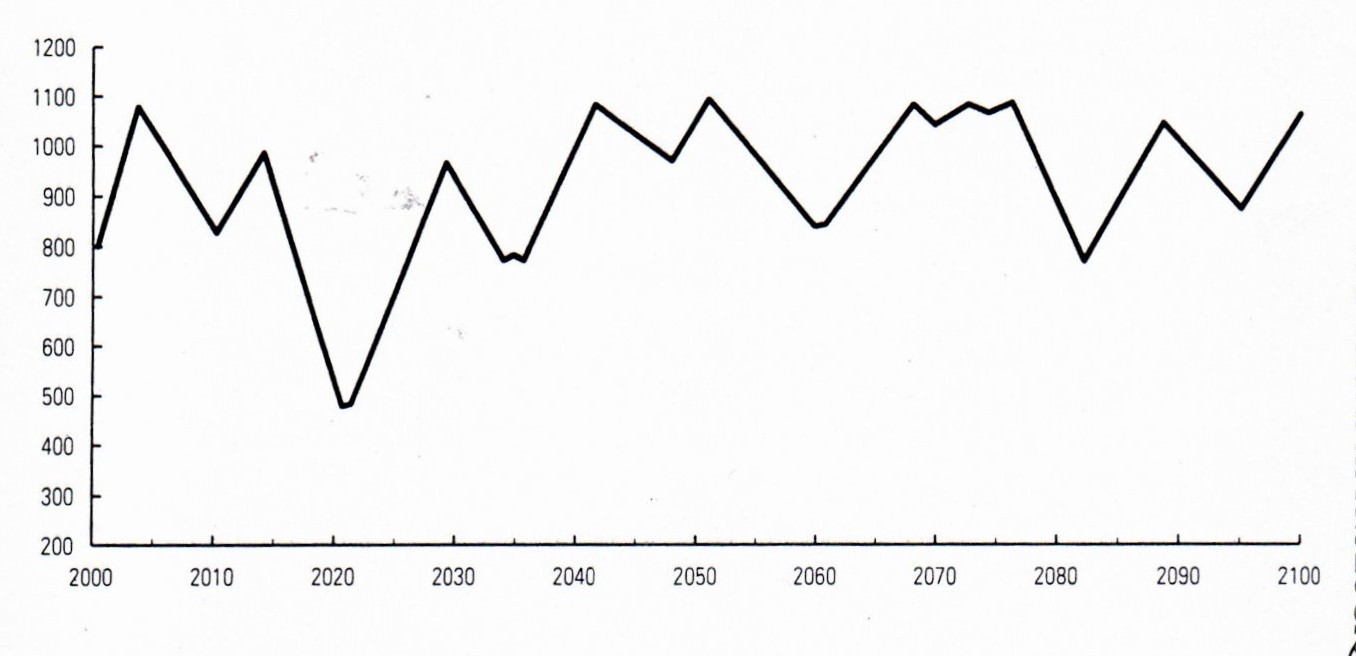 01/012023 - 528                                   01/012027 - 869
01/01/2024 - 579                                  01/01/2028 - 907
01/01/2025 - 677                                  01/01/2029 - 969
01/01/2026 - 781                                  01/01/2030 - 975
Índice Cíclico em Detalhe
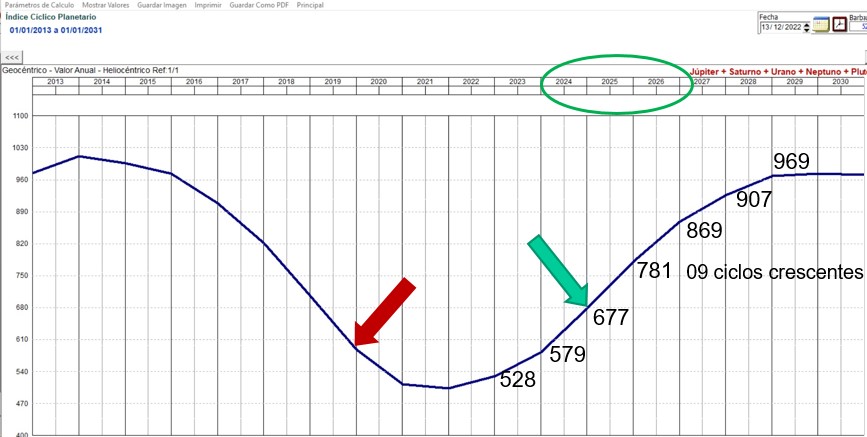 André Barbault - Índice Rítmico  em crescimento
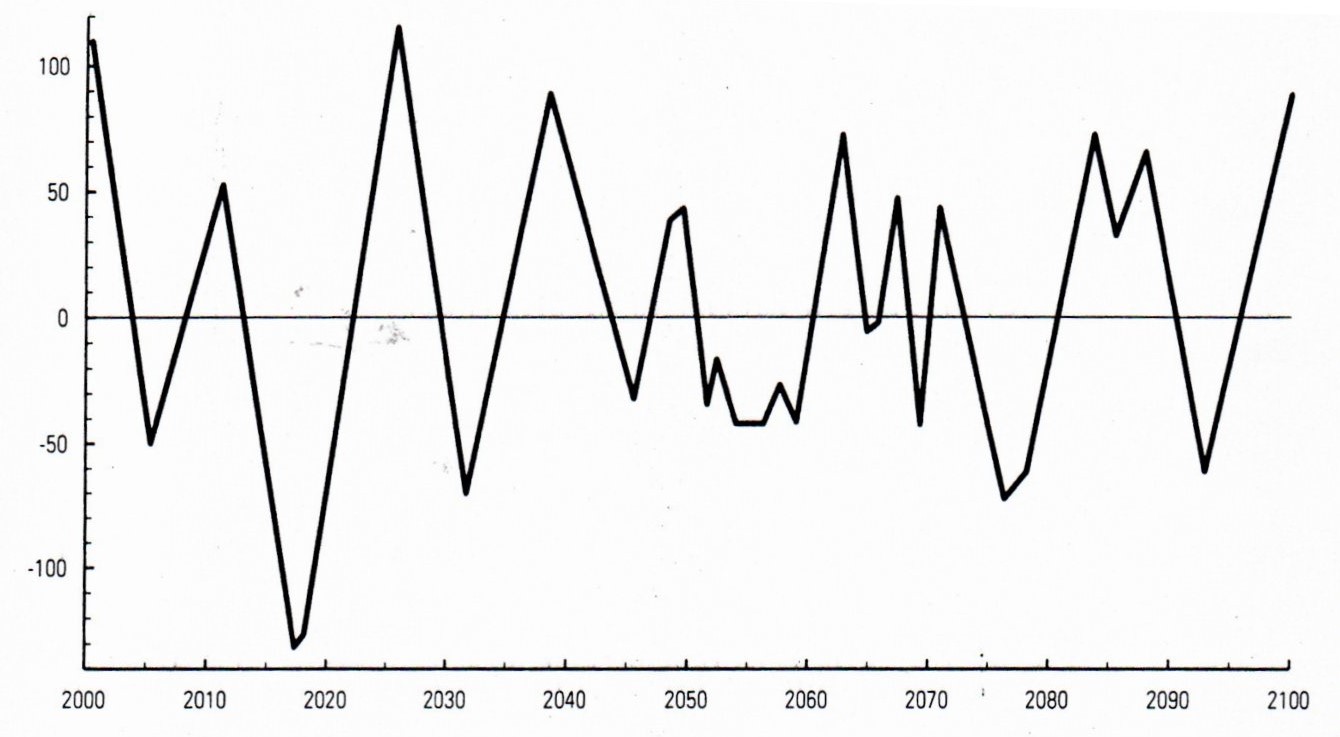 2023 -  51                                                        2027 - 38
2024 -  98                                                        2028 -  62
2025 - 104                                                       2029 -    6
2026 -   98                                                       2030 -    6
Trígono crescente Urano/Plutão - 2025 a  2028 
18/08 e 29/11/2026; 15/06/2027; 13/01 e 10/04/2028
Florescimento, avanço construtivo, motivação para ciclo em progresso

Renovação e mudanças para promover regeneração
Alternativas para solução de problemas difíceis: imigrações, tecnologia, ecologia. E o clima?
Avanços em pesquisas e comunicação.
Alternativas para inteligência artificial e automatismo não prejudicarem humanos


Primeira metade  de 2025 a 2ª e 3ª Quadraturas Crescentes Júpiter/Saturno (2025 também Netuno), que teve inicio em  julho de 2024 e está  na segunda quadratura exata, atrapalha
Equinócio Áries
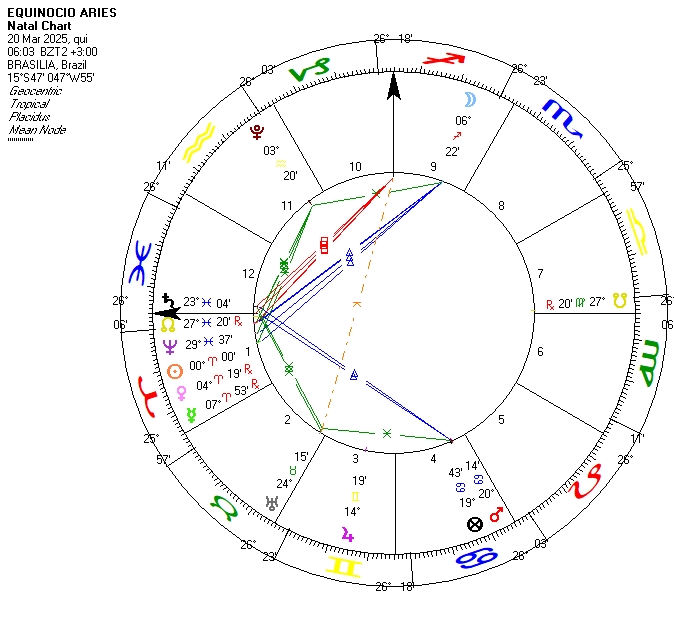 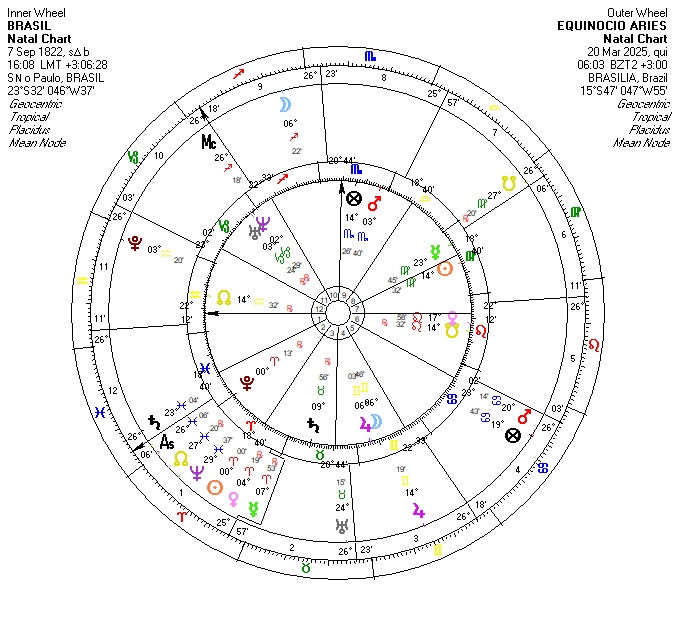 Eclipse Total da Lua 14/03/2025  04:01h Brasília
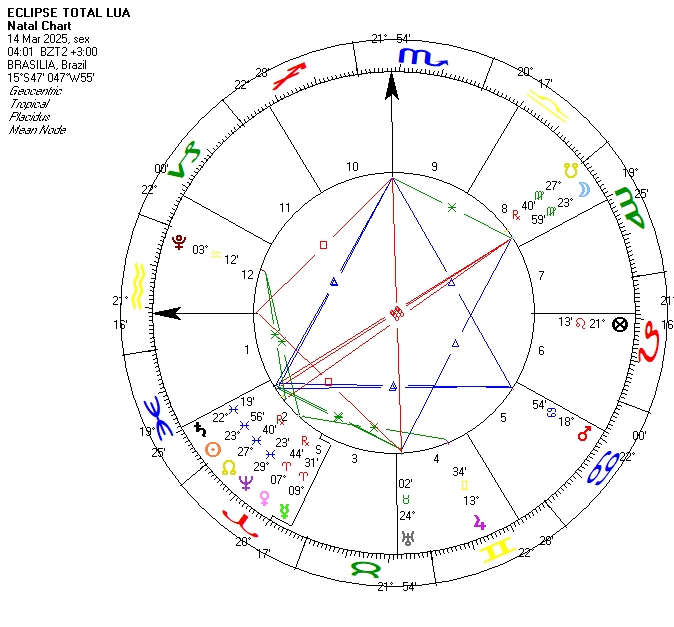 Eclipse Parcial do Sol  29/03/2025 07:49h Brasília
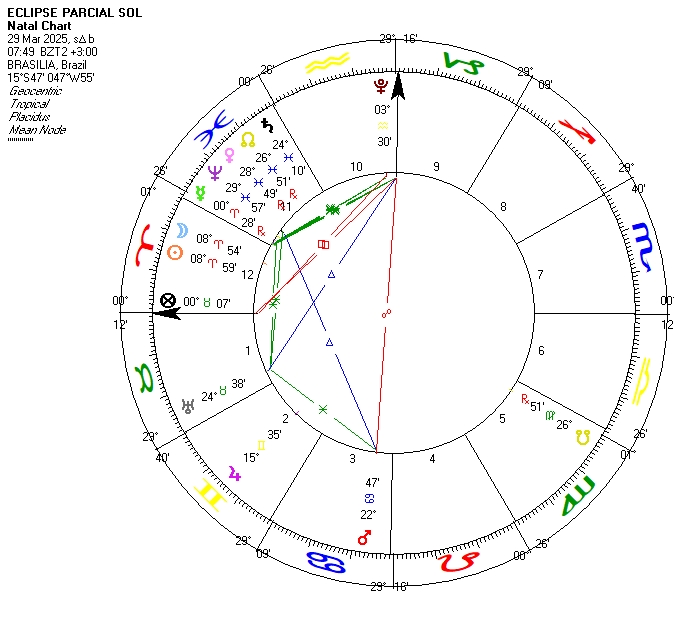 Eclipse Parcial 29/03/2025  9° Áries
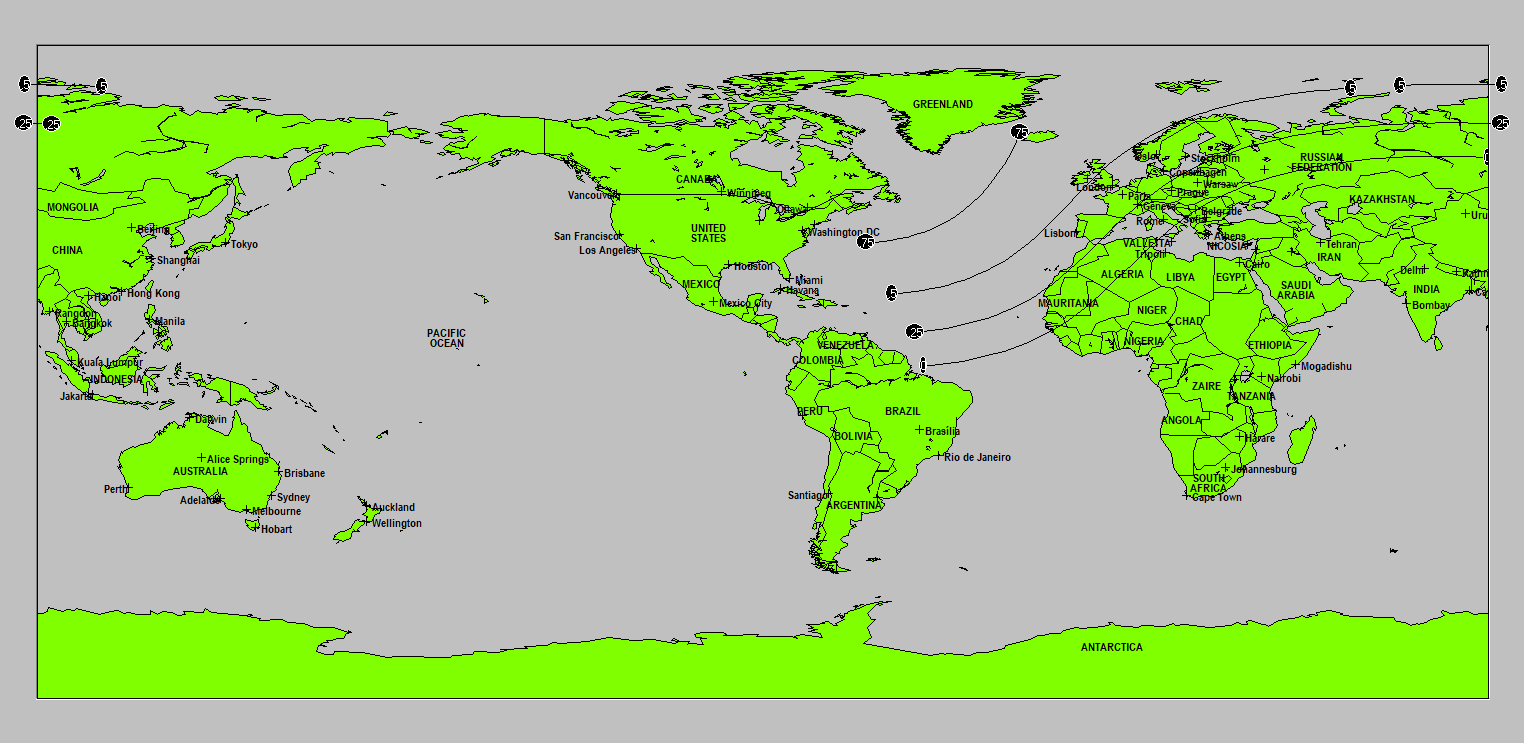 Eclipse Total Lua  07/09/2025  15:12h Brasília
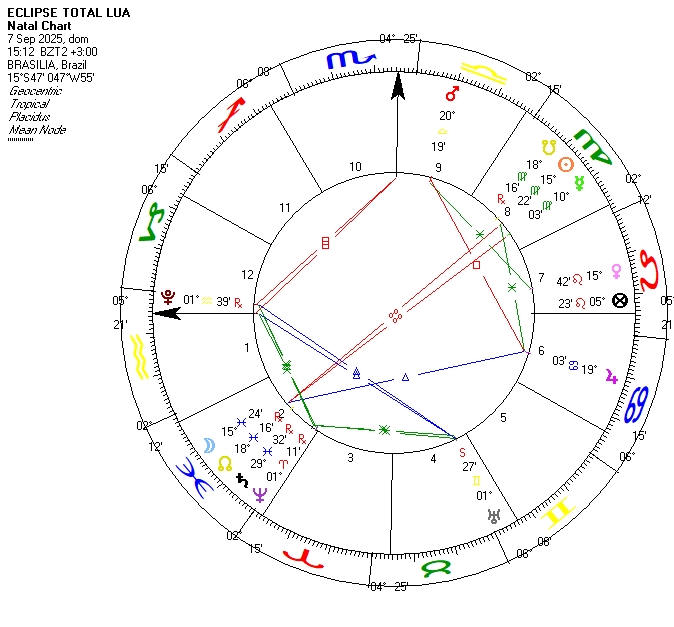 Eclipse Parcial do Sol 21/09/2025  16:43h Brasília
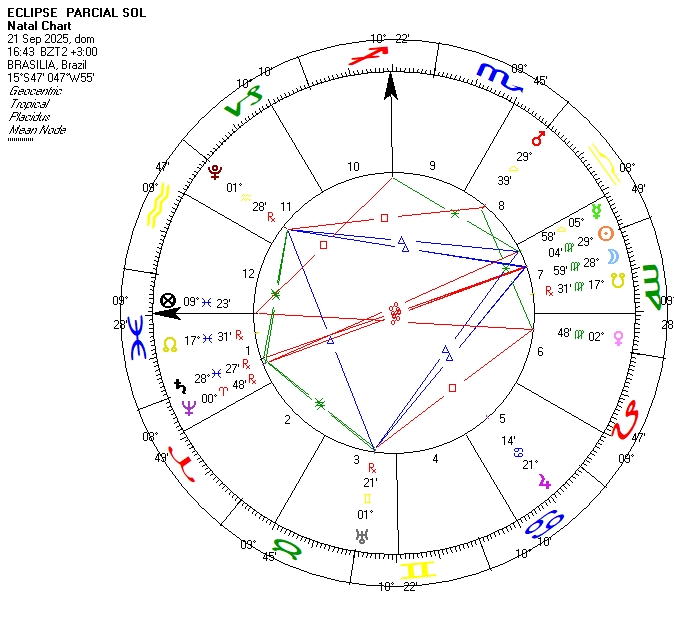 Eclipse Parcial Sol  21/09/2025  29° Virgem
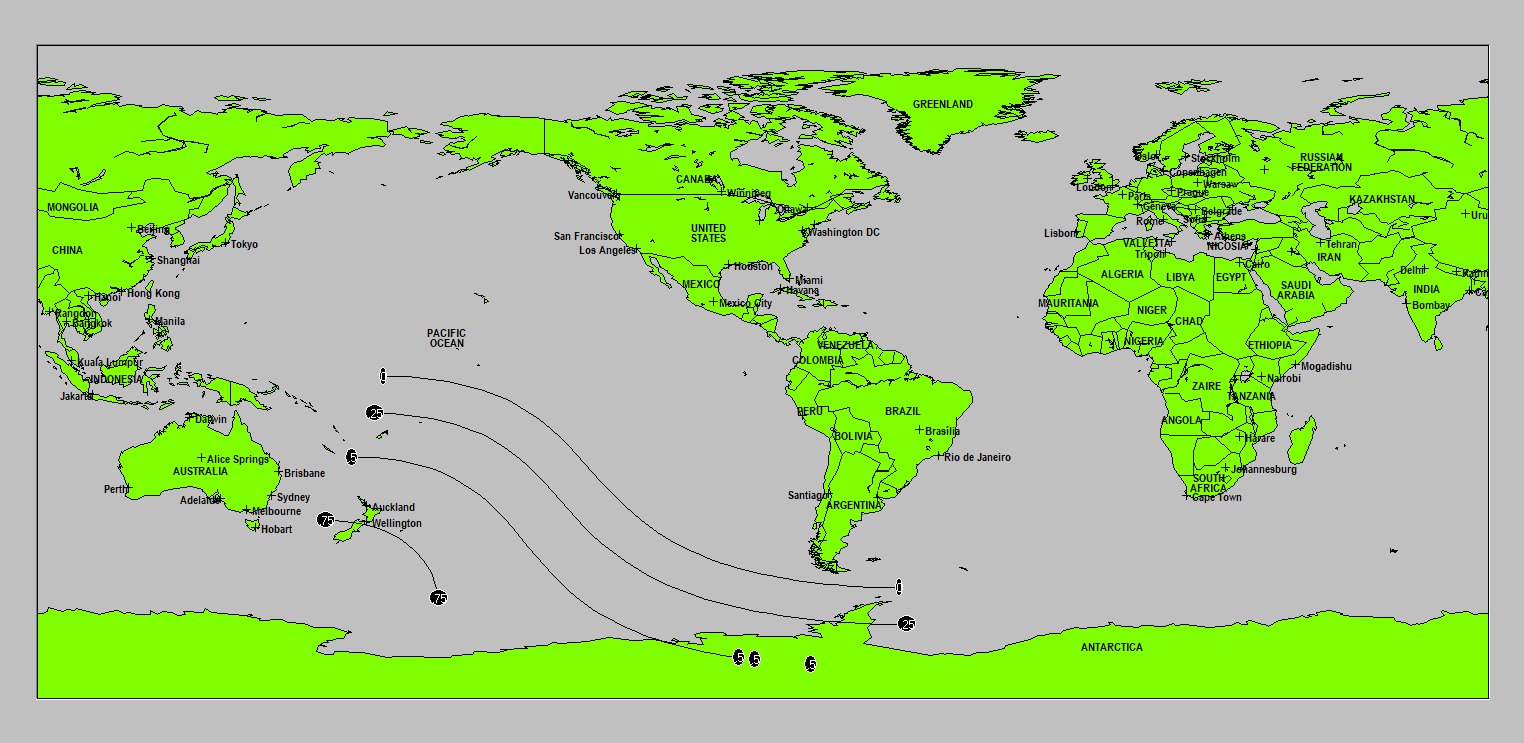 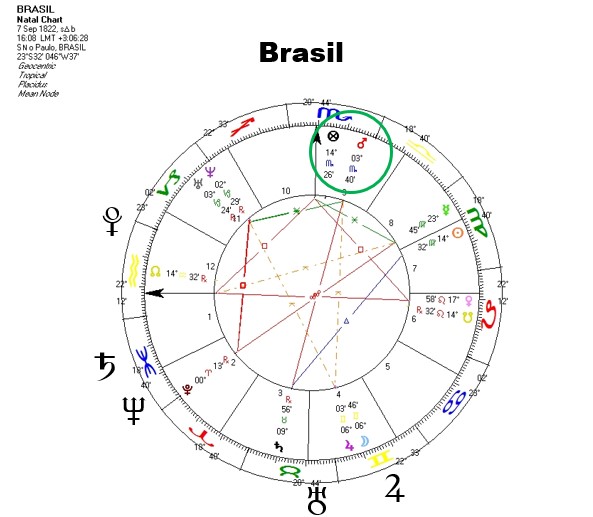 Trânsitos
Plutão conjunção Marte
84 Mobilização popular, Diretas Já. 85 Tancredo eleito (indiretamente),
Sarney assume mas Tancredo morre. 86 congelamento e plano Cruzado
Conjunção Saturno/Netuno 2026 Brasil
20/02/2026 17:01 GMT
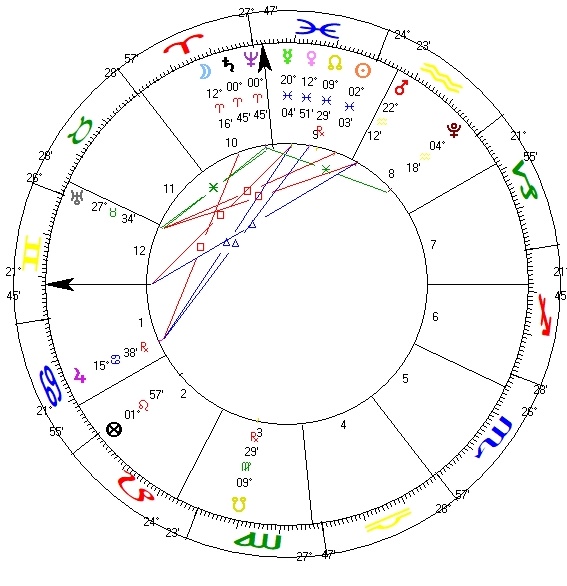 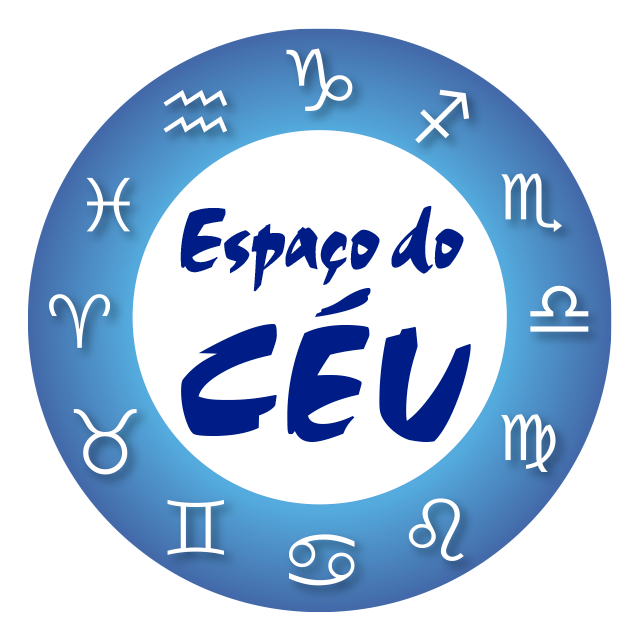 www.espaço-do-ceu.com.br

celisa@espaço-do-ceu.com.br

Instagram @espacodoceu
Facebook  Celisa Beranger 
Spotify       Celisa Beranger
You Tube   Celisa Beranger